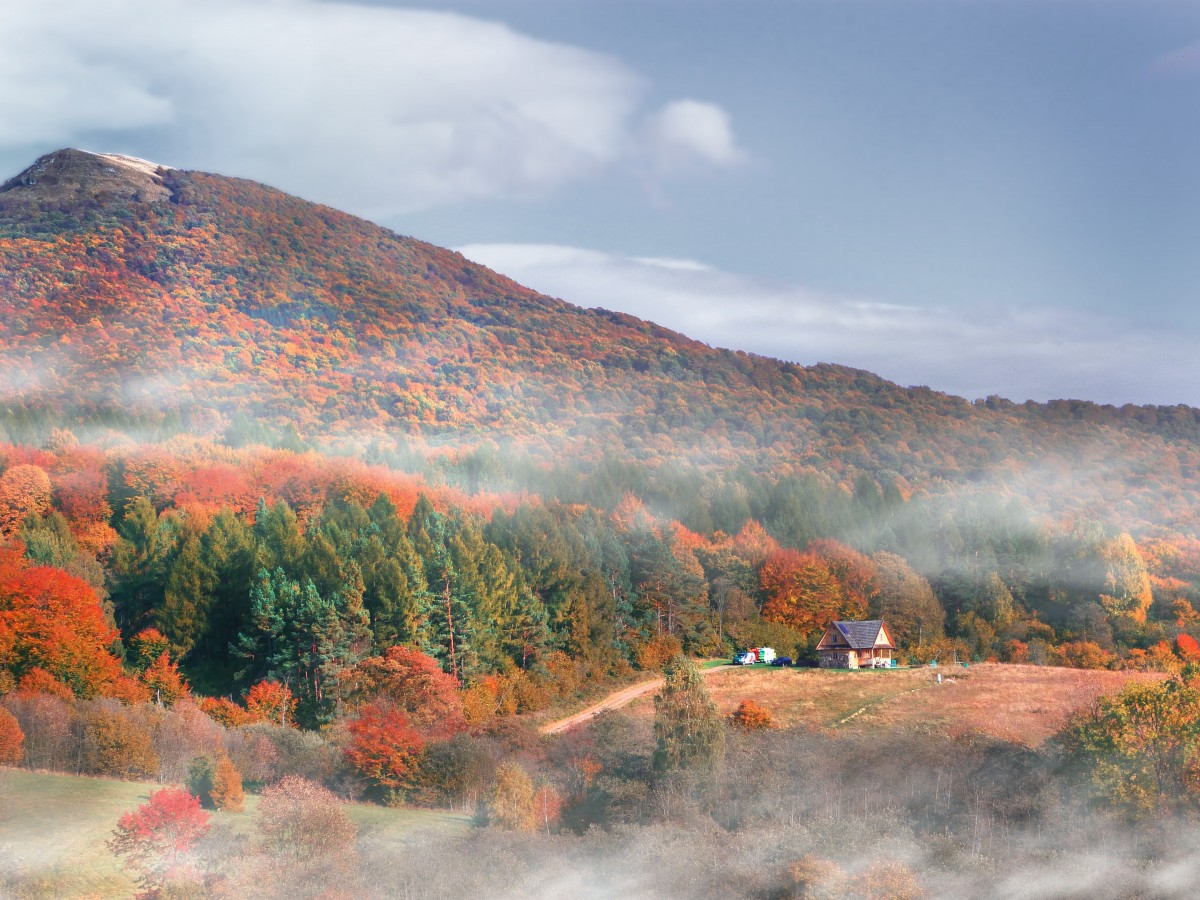 Projednání možné podpory pro území bývalých vojenských újezdů
Ondřej Pergl, Beáta Hanousková, František Puršl
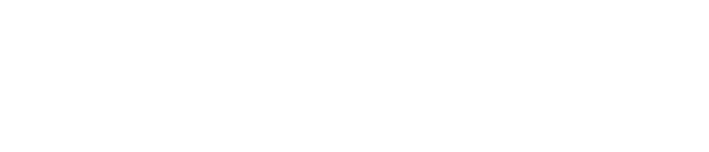 Cíle jednání
Shrnout pozici vojenských újezdů
  Představit existující nástroje a aktivity (národní/krajská úroveň)
  Navrhnout další postup
2
Současná podoba podpory VÚ v AP SRR
Odstranění ekologických zátěží
 Rozvoj cestovního ruchu (úprava DT, cyklotrasy aj.)
 Propagace životního prostředí 
 Revitalizace/odstranění nevyužívaných objektů
3
Nástroje podpory - současnost
Hospodářsky a sociálně ohrožená území
SRR ČR 21+/AP SRR/ÚDOP
Investiční pobídky 
Fondy EU
Národní dotační tituly
Vyhláška MF a MMR o programovém financování 
CZ PRES
Zajištění podmínek pro rozvoj bývalých vojenských újezdů
Odstranění ekologických zátěží
Demolice objektů
Vytvoření podmínek pro cest. ruch
Zajištění nového využití území
Propagace cenné přírodní krajiny
Orientační výpočet pomocí stejných ukazatelů jako pro správní obvody ORP


Index stáří
Hrubá míra celkového přírůstku
Index bytové výstavby
Míra nezaměstnanosti
Index podnikatelské aktivity
5
Území bývalých vojenských újezdů
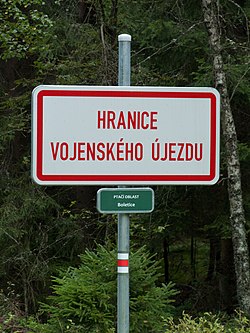 Přepočet hodnot za obce (stejnou metodikou jako pro ORP)
Velké rozdíly mezi jednotlivými obcemi
Podprůměrné hodnoty u samostatných obcí vyčleněných z VÚ
Nadprůměrné hodnoty u větších území bývalých VÚ
Přesto vnímáme specifické problémy jednotlivých území (ekologická zátěž, zhoršená dopravní dostupnost (celkově mobilita), nízká podnikatelské aktivita, …) i jejich rozvojový potenciál (poloha, turistický ruch,…)
6
Brdy
Přírodní bohatství
Atraktivní lokalita (cestovní ruch, bydlení, podnikání…) 
Dopravní dostupnost 
Prostorové omezení 
Bezpečnost
Ochrana přírodních hodnot
Udržitelný cestovní ruch
7
Milovice – Mladá
Atraktivní lokalita (bydlení, podnikání…) 
Dopravní dostupnost 
Rozvojový potenciál (neomezeno)
Rizika spojené s automotivem
8
Ralsko
Atraktivní lokalita (bydlení, podnikání,  cestovní ruch) 
Dopravní dostupnost (JZ) 
Rozvojový potenciál CR, lázeňství
Rizika spojené s těžbou uranu
Omezení chráněných oblastí
Horší dopravní napojení (SV)
9
Dobrá voda
Atraktivní lokalita (cestovní ruch, rekreace, vzdělávání) 
Bezpečnost
Rozvojový potenciál omezen
Negativní dopady CR
Dopravní dostupnost
10
Jednotlivé obce vyčleněné z VÚ
Atraktivní lokalita (cestovní ruch, rekreace, podnikání) 
Bezpečnost (omezení)
Probíhající cvičení (L,H)
Rozvojový potenciál omezen (nepropustnost území)
Negativní dopady CR (PnŠ)
Dopravní dostupnost (L,H)
11
Další postup
Ponechat stávající stav = SRR skrze HSOÚ i aktivitu AP SRR v kombinaci s krajskými nástroji řeší bývalé území vojenských újezdů dostatečně

Vytvořit nové nástroje "rychlé", např. pro AP SRR 23-24

Vytvořit nové nástroje "pomalu", např. v rámci koordinace HSOÚ
12
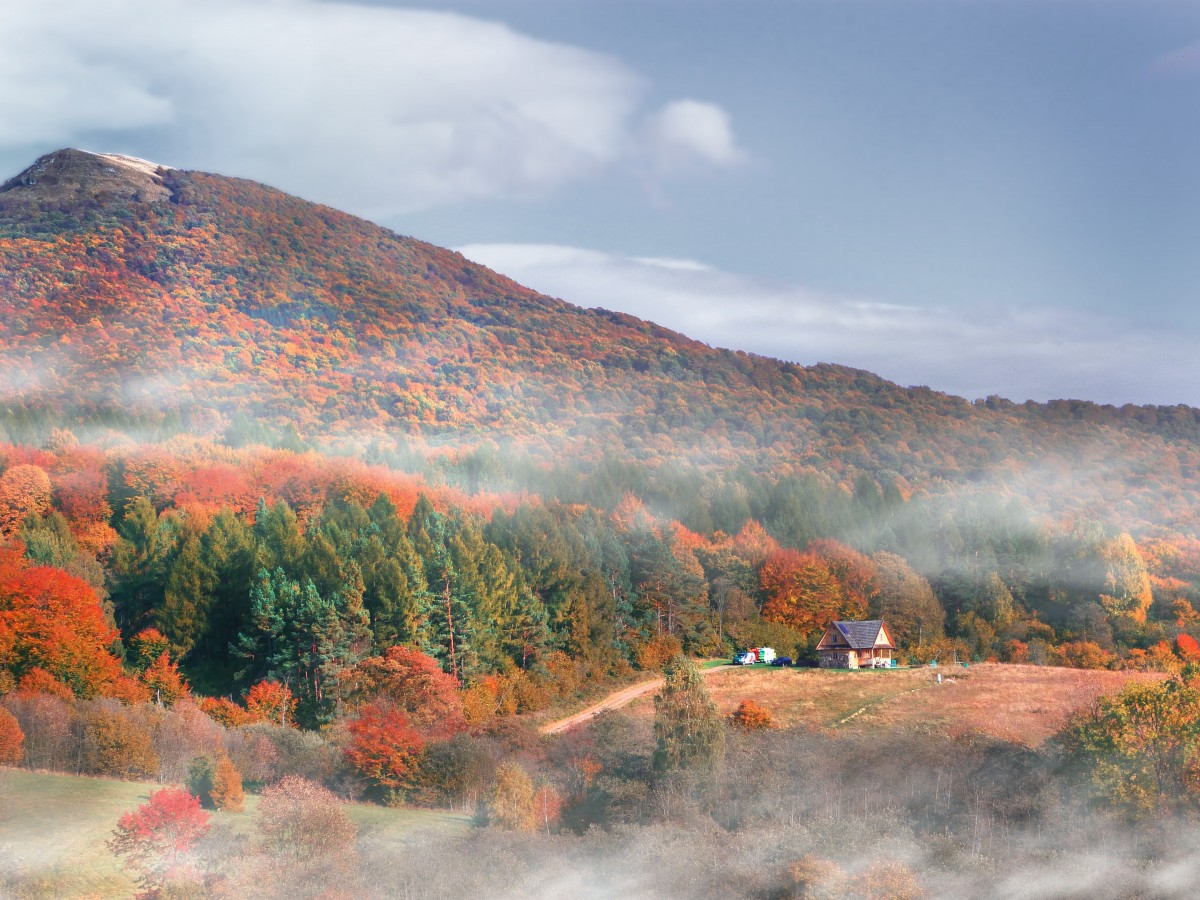 Zjistěte, co je nového!
Diskuse
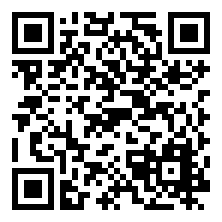 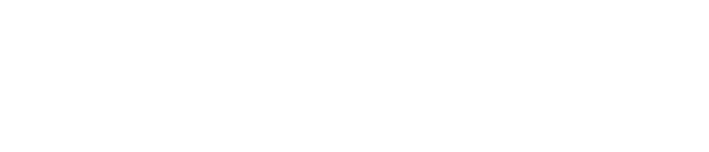